Missionary Care
Heavenly Father, we love because You first loved us. In order to demonstrate love for our missionaries who are far away from home, Missions Board's Director Reverend Grace Wong and Field Director Pastor Dawn Lau are visiting our missionaries in Japan now. We ask Jehovah Shalom to bless them, day by day, with safety and health. In particular,
1/3
Missionary Care
Jehovah Rophe, heal Reverend Grace's injured foot so that she may work joyously and effectively in Japan. May the Holy Spirit fill them with understanding and compassion as they minister to and pray with our missionaries:  Reverend Timothy and his family, Karen Goh, Kathy Sia, Matthew and his family. Also we pray that they
2/3
Missionary Care
have fruitful interaction with the local Japanese churches that support our missionaries and thus enhance long-term missional partnership. May God's Kingdom come to Japan! In the name of Christ, Amen.
3/3
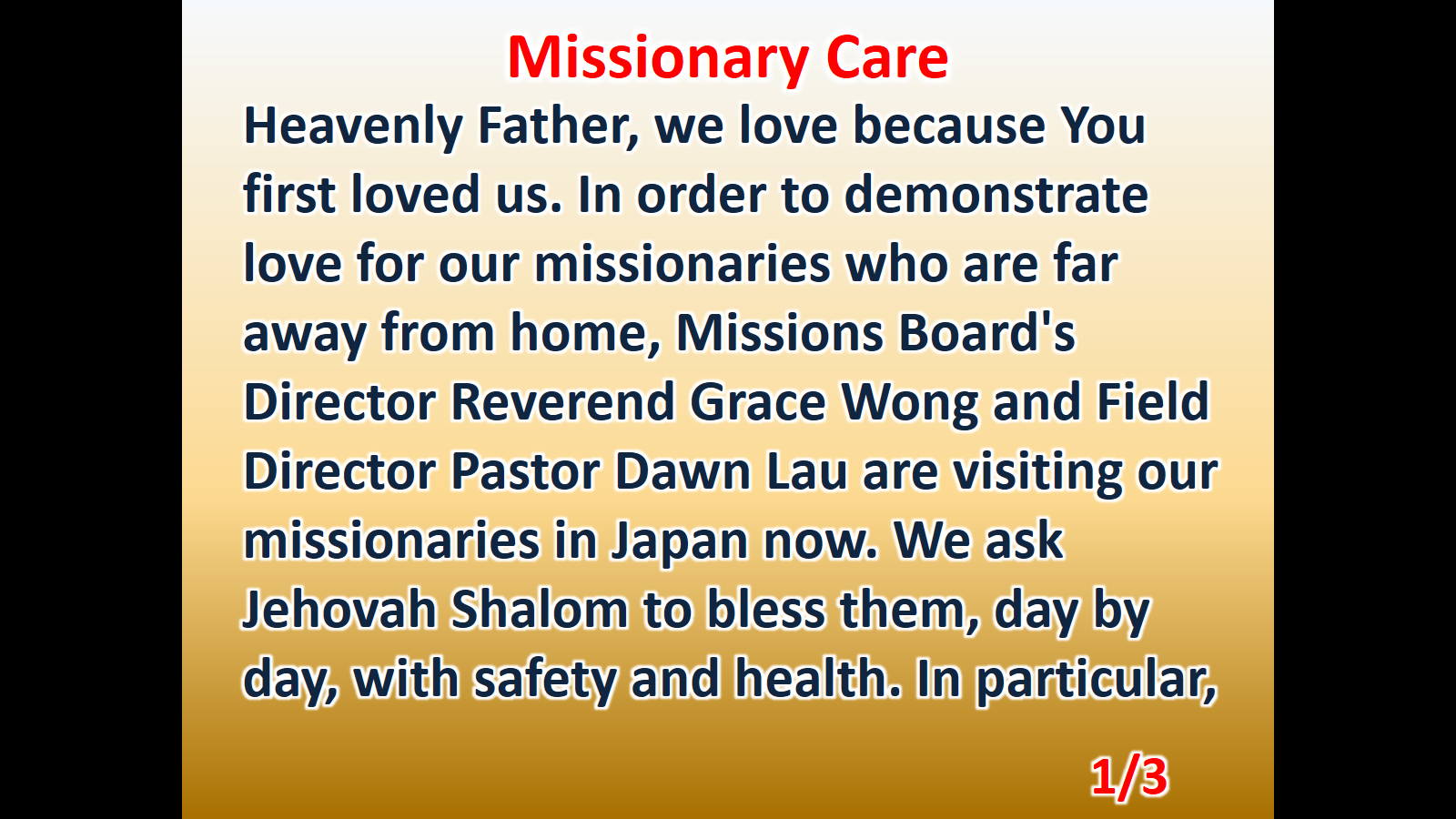 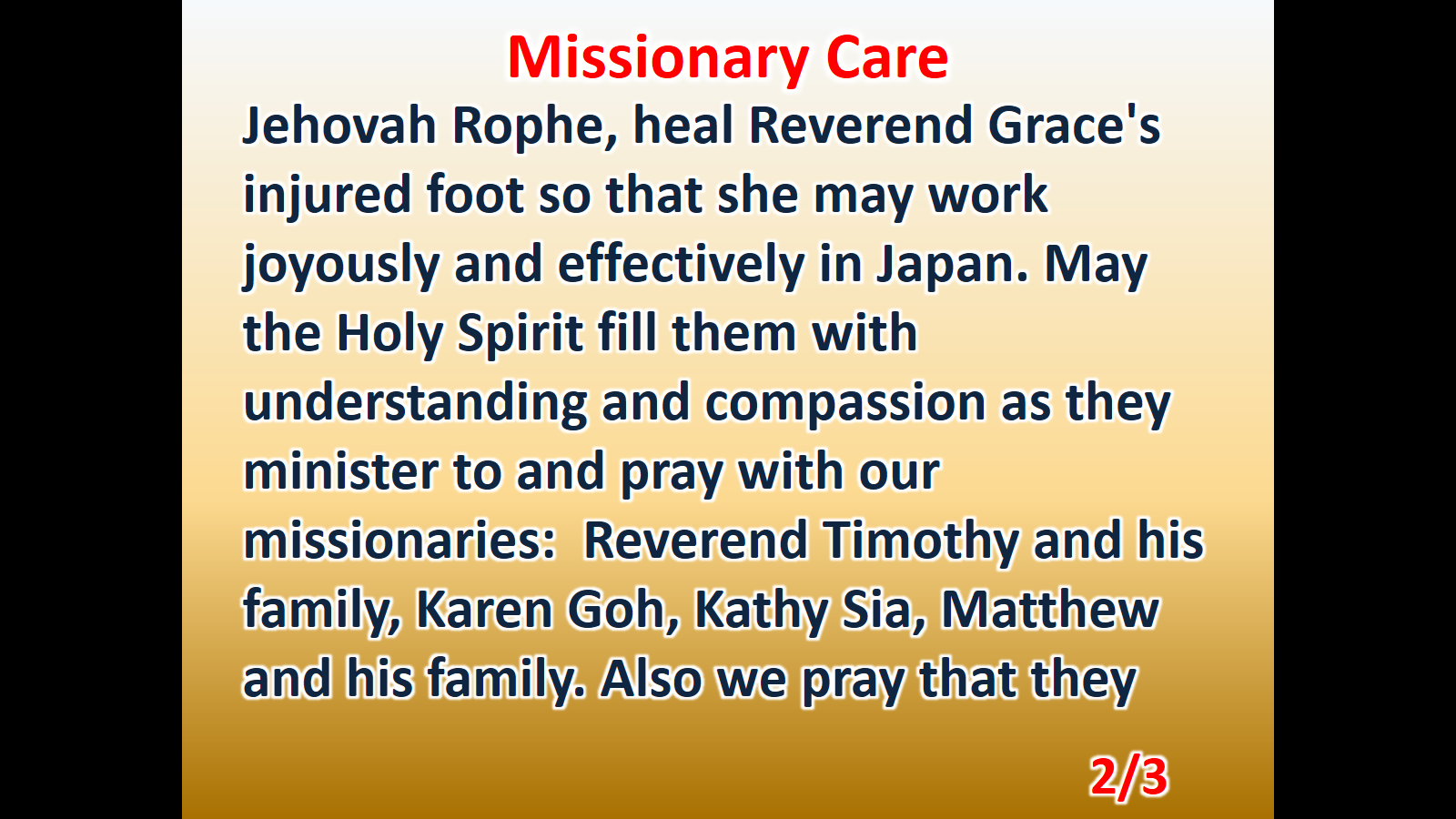 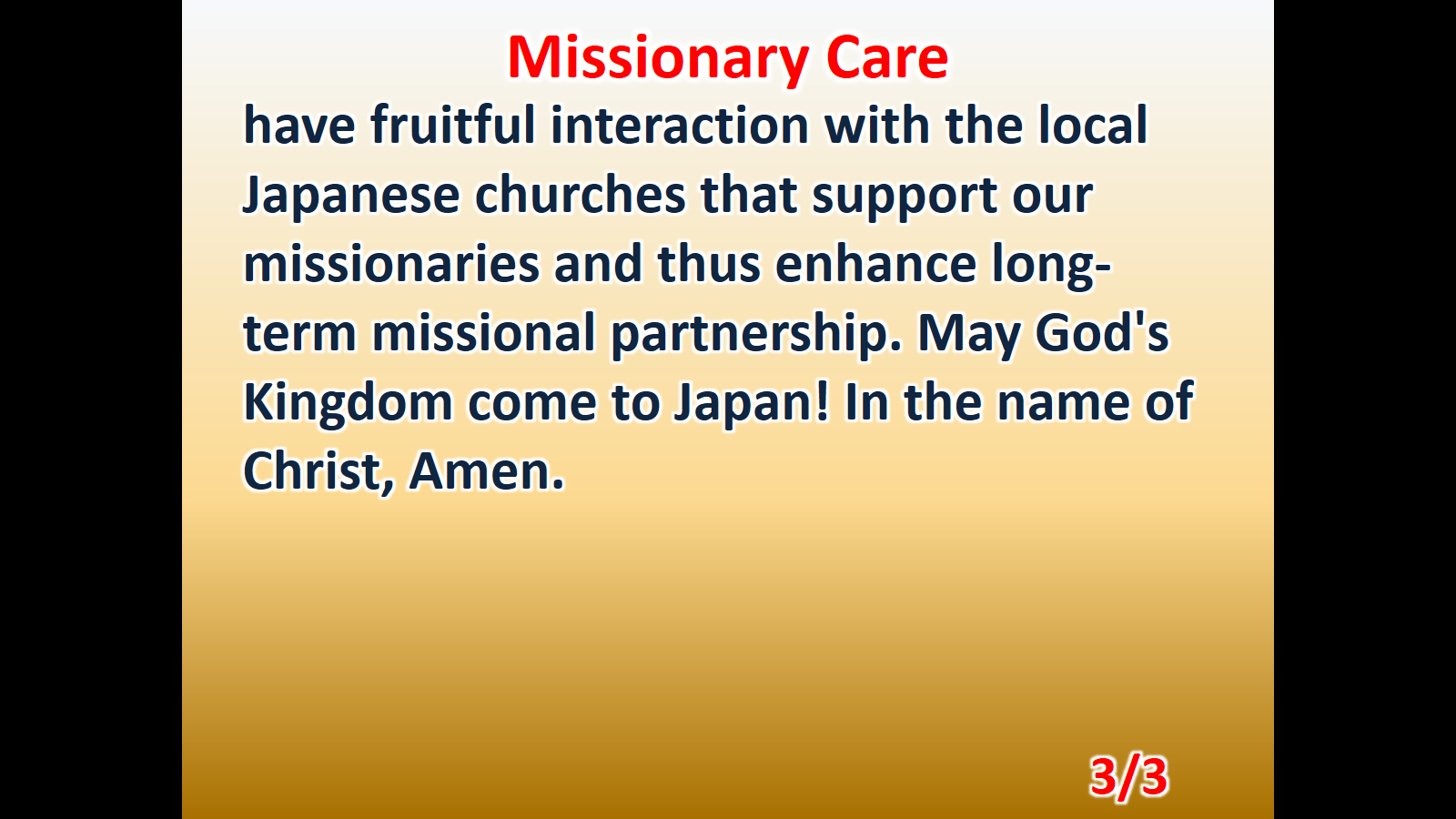